Psalm 138:2 AMPL – For you have exalted above all else Your name and Your Word and You have magnified Your word above all your name
Washed by the Word
The Magnified Word of God Series
I. Washed
Psalm 119:9-11
How can you stay pure – by obeying God’s Word
I have hidden your word in my heart, that I might not sin against you
Ephesians 5:25-26 
Jesus loved the church and gave up his life for her
To make her holy and clean, washed by the cleansing of God’s Word
Examples of Washed by the Word
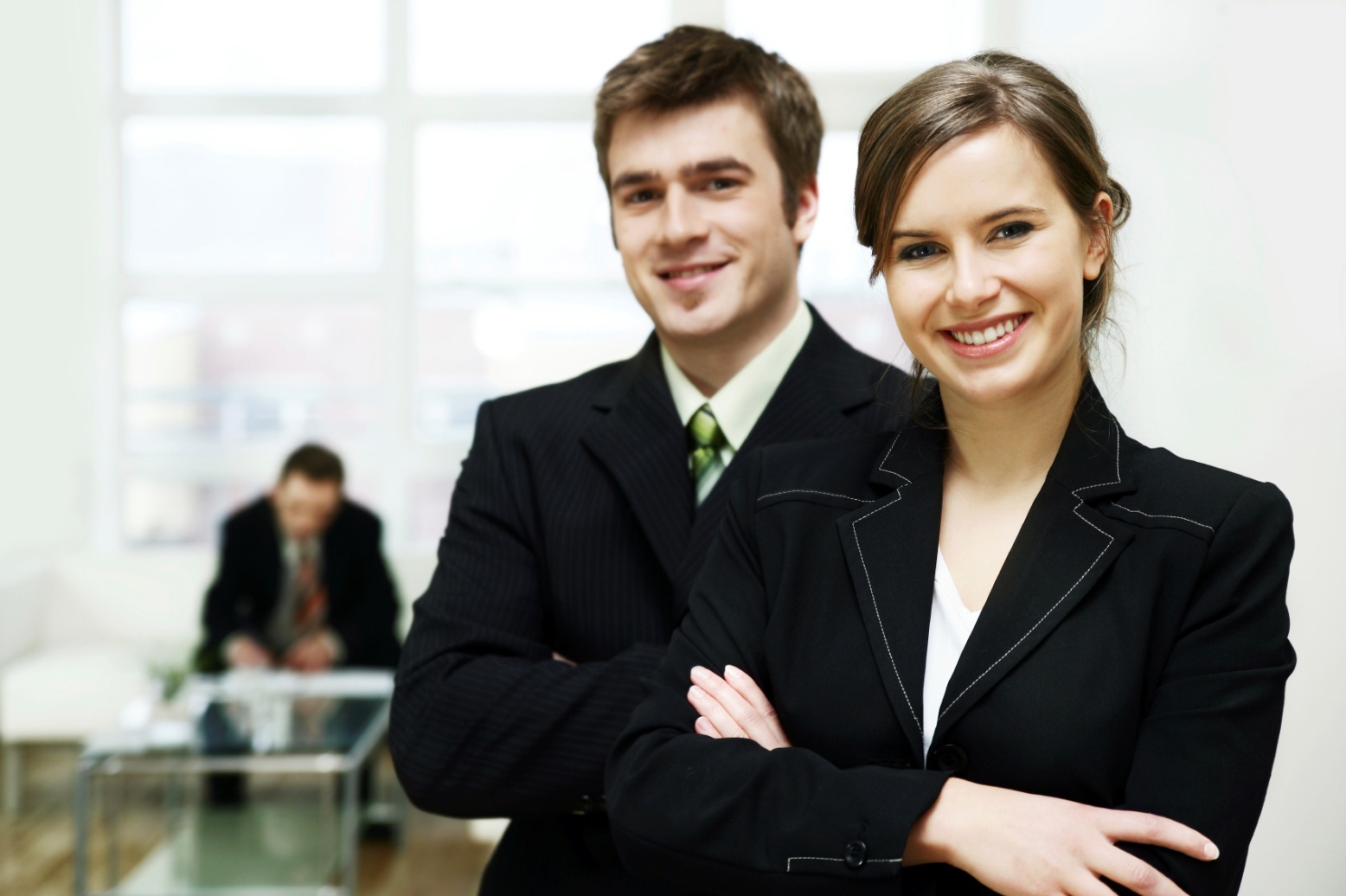 No condemnation to them that are in Christ Jesus – Romans 8:1
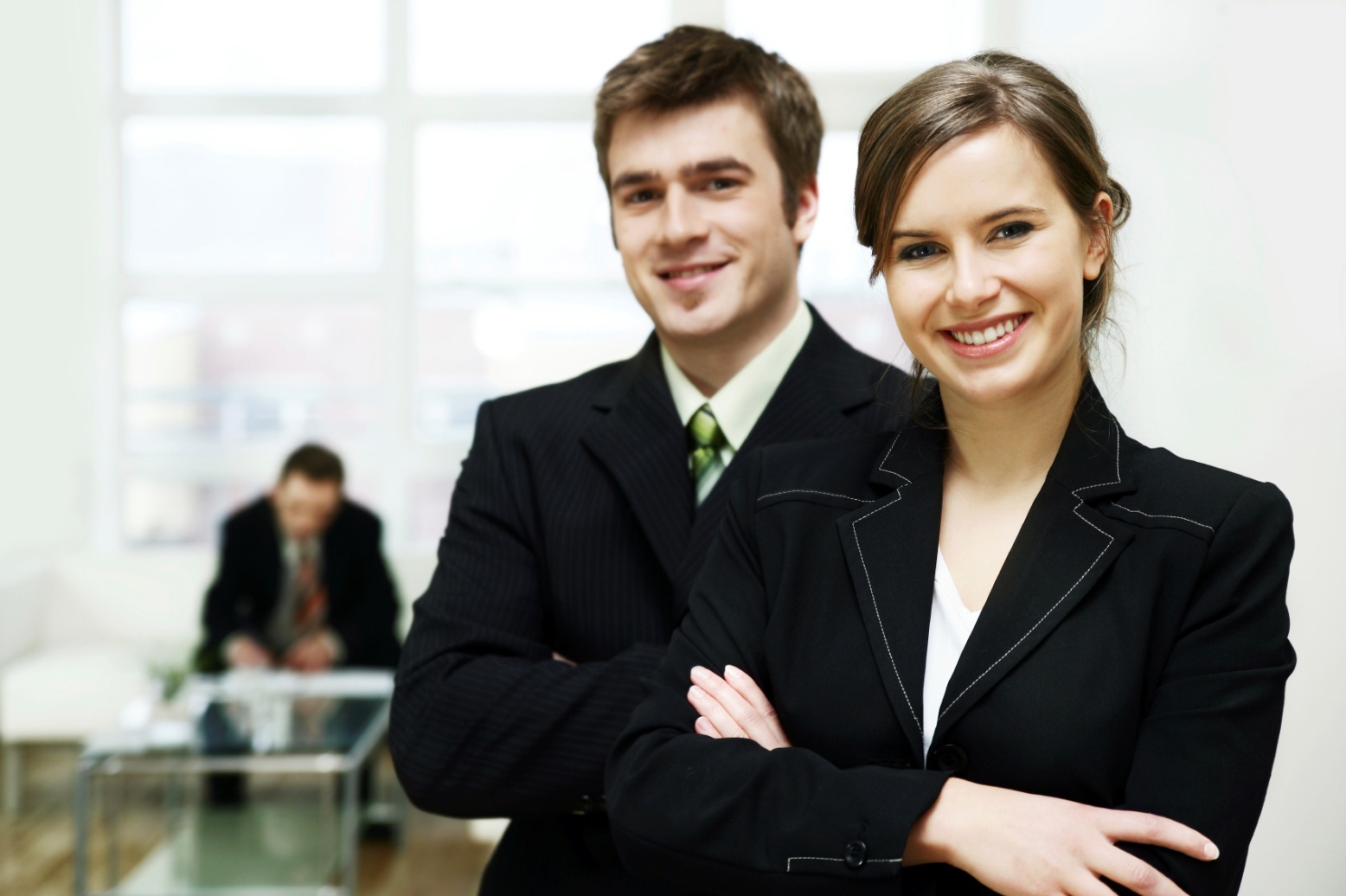 You are children of God – heirs of God – joint heirs with Jesus – Romans 8:16-17
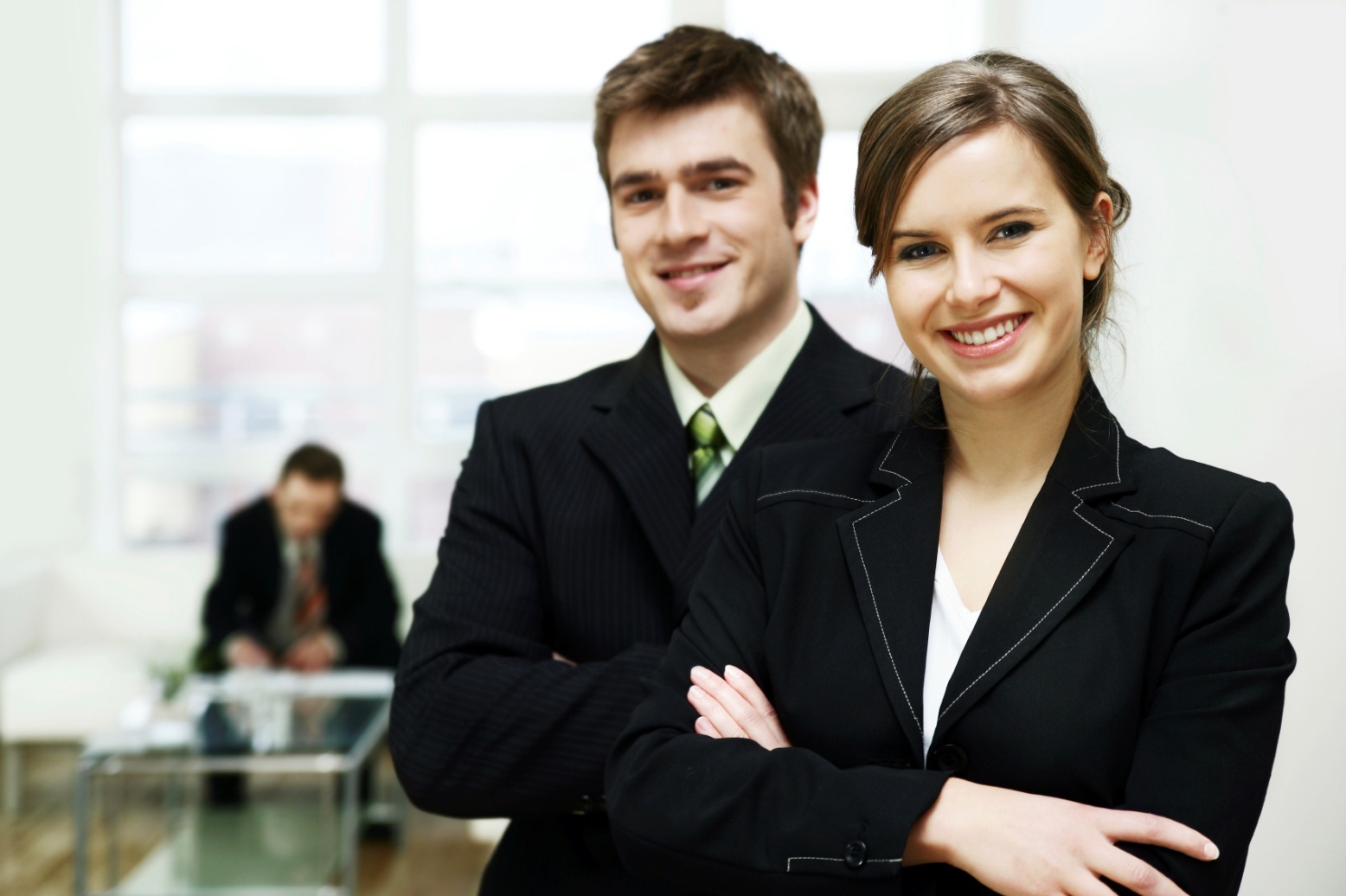 Jesus is not ashamed to call you brother and sister – Hebrews 2:11
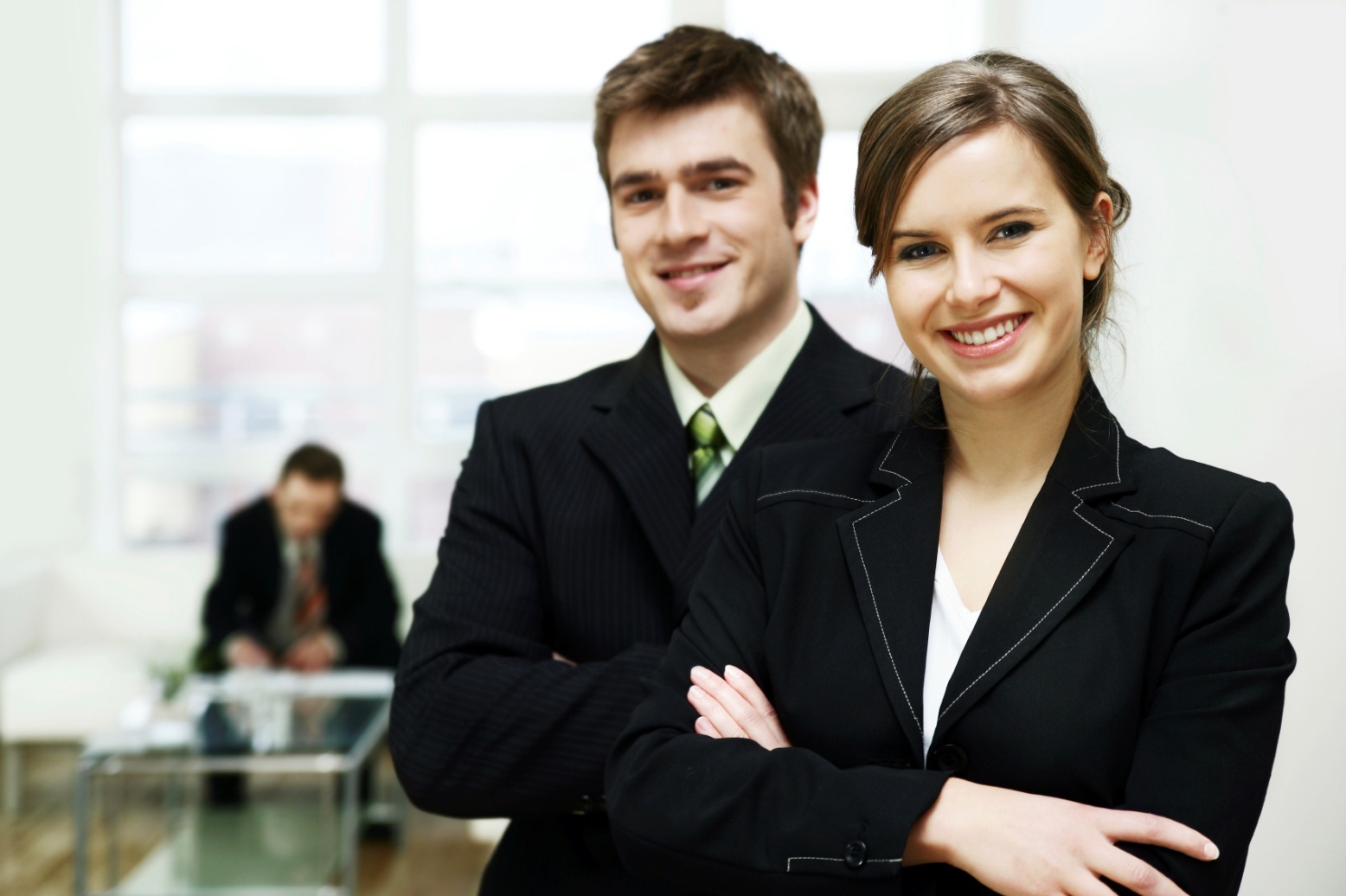 Nothing can separate you from the Love of God – Romans 8:38
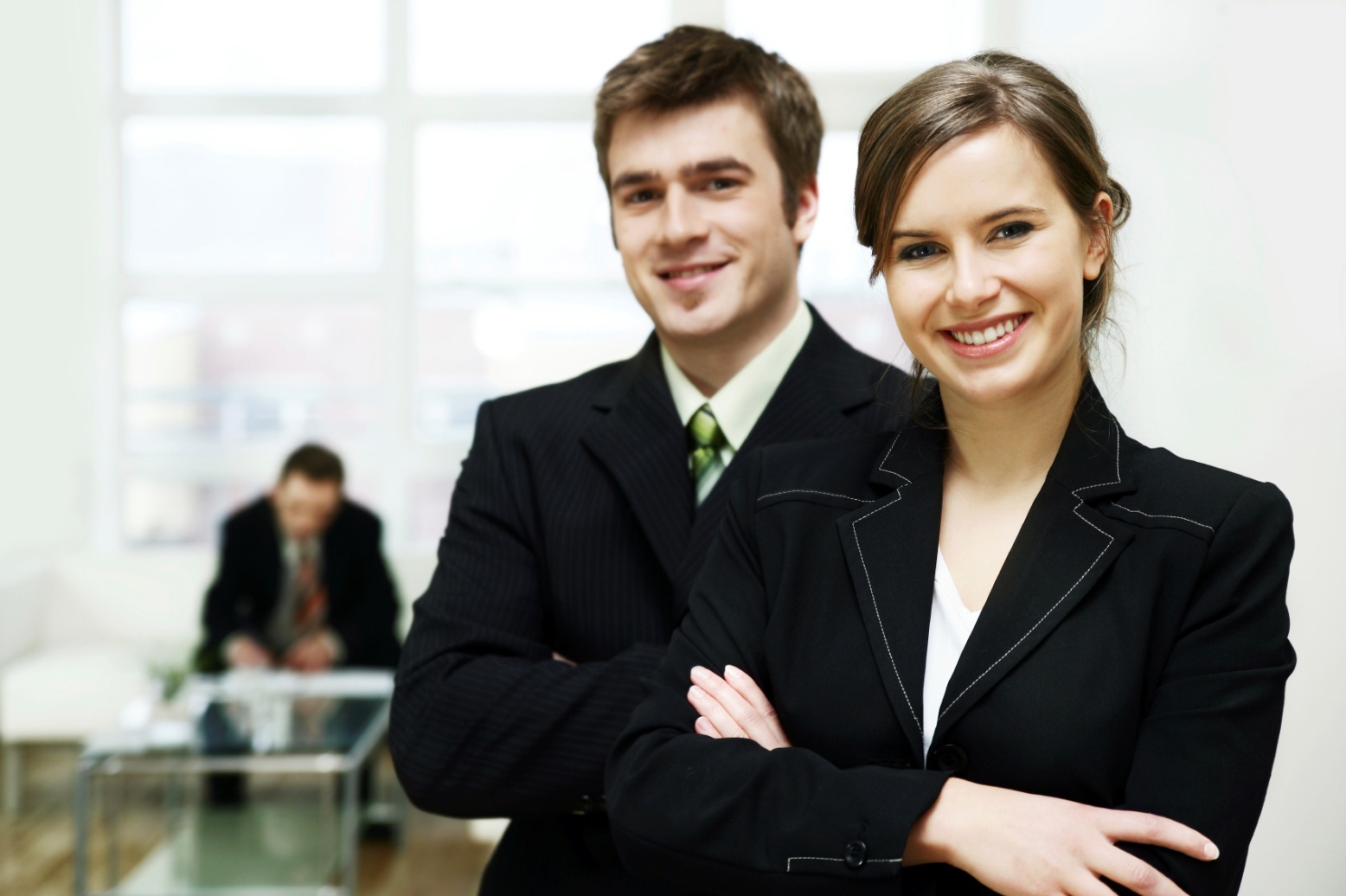 Made the righteousness of God in Christ Jesus – 2 Corinthians 5:21
II. Trained
Hebrews 5:14
Recognizing right from wrong – trained by the Word
Hebrews 5:14 (NASB) …who because of practice have their senses trained to discern good and evil.
Hebrews 5:14 (NKJV) …those who by reason of use have their senses exercised to discern both good and evil.
Hebrews 4:12-13
The word – alive and powerful
Two-edged sword - dividing, exposing innermost thoughts and desires
Exposed before God
Exposed to you – used by the Spirit of God to bring conviction
III. The Spirit and the Word
Romans 2:14-15 
Gentiles demonstrate that God’s law is written in their hearts, for 
Their own conscience and thoughts either accuse them or tell them they are doing right.
Romans 9:1 (NLT) With Christ as my witness, I speak with utter truthfulness. My conscience and the Holy Spirit confirm it.
Romans 9:1 (NASB) …my conscience testifies with me in the Holy Spirit, 
Romans 9:1 (NKJV) …my conscience also bearing me witness in the Holy Spirit,
Seared Conscience – 1 Timothy 4:1-2 (NLT) 1 Now the Holy Spirit tells us clearly that in the last times some will turn away from the true faith; they will follow deceptive spirits and teachings that come from demons. 2 These people are hypocrites and liars, and their consciences are dead.
John 16:13-15 – the Spirit of Truth
Guide you into all truth
Speaks what he has heard of Jesus/Father
John 17:17-19
Make them holy by your truth
Your word is truth
Psalm 119:73 (NLT) You made me; you created me. Now give me the sense to follow your commands.